The Disappearing Session
or
The Paradox of High Fidelity
Associate professor Tore Simonsen
Norwegian Academy of Music, Oslo
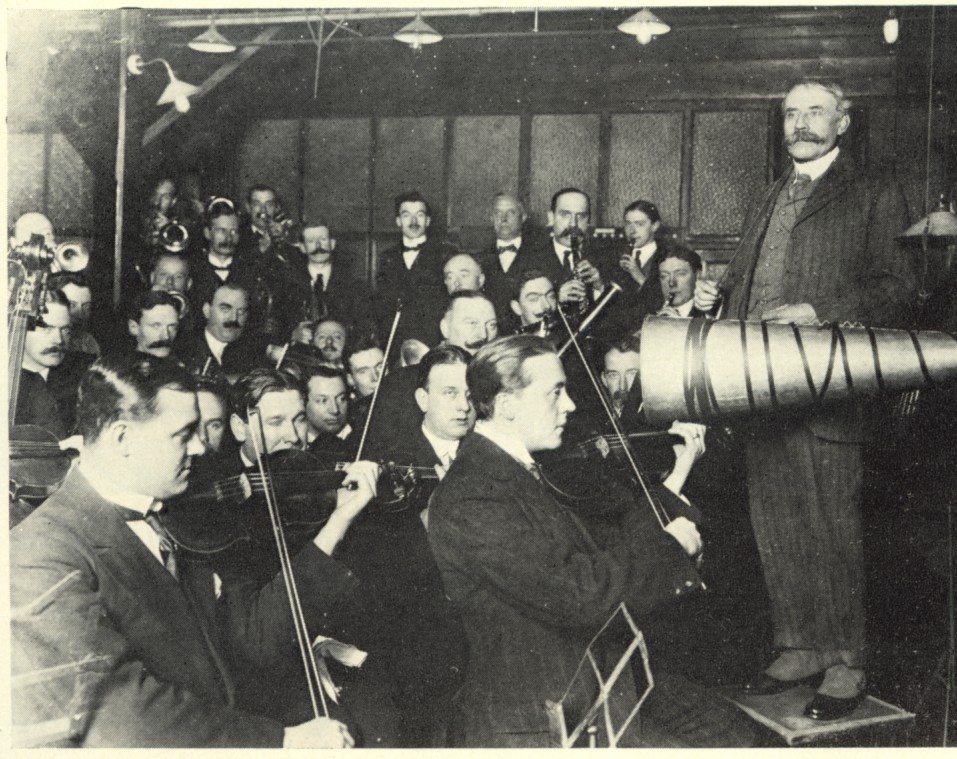 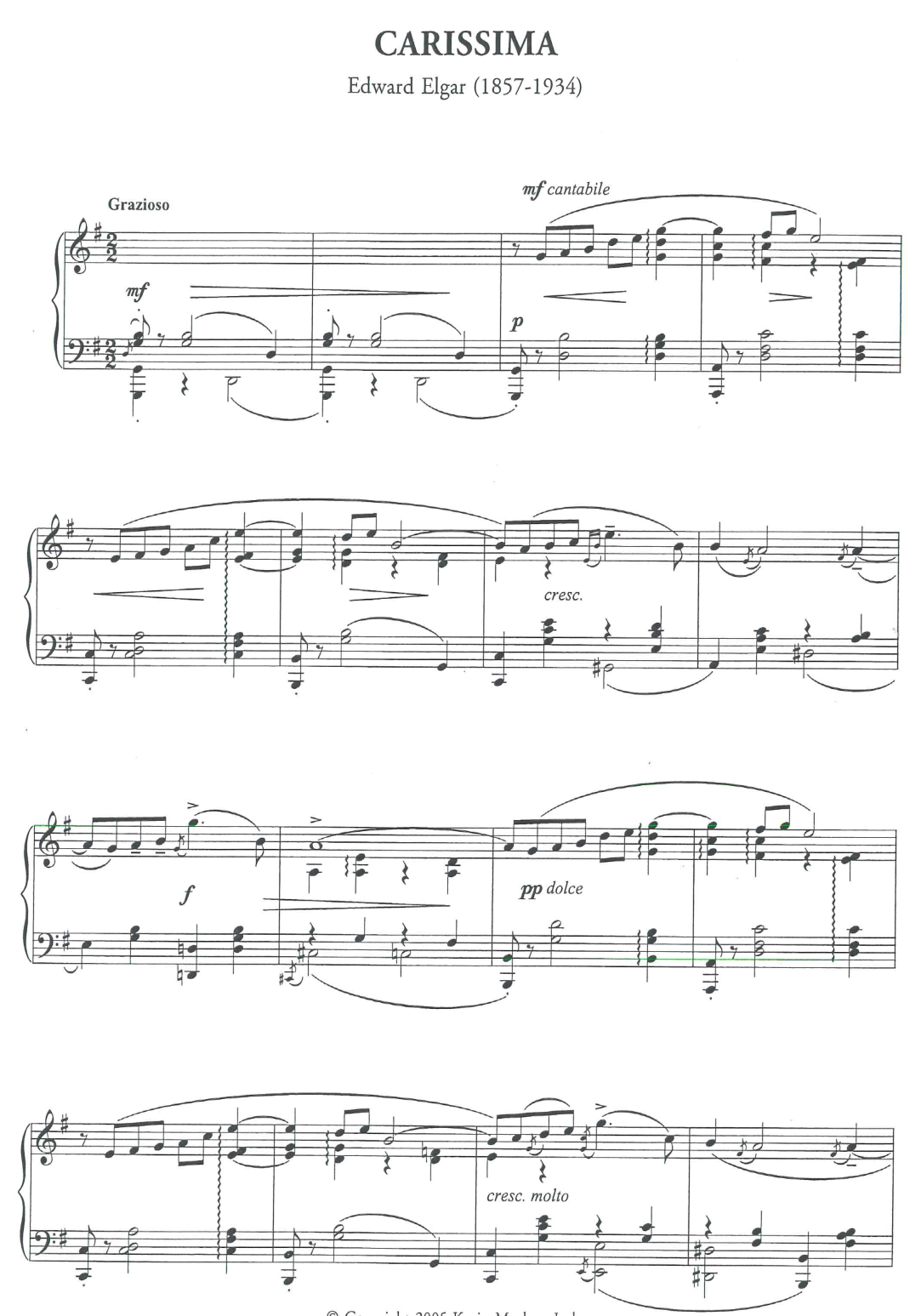 A picture of a session
A representation of the score
Edward Elgar: Carissima 
Recorded 1914
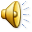 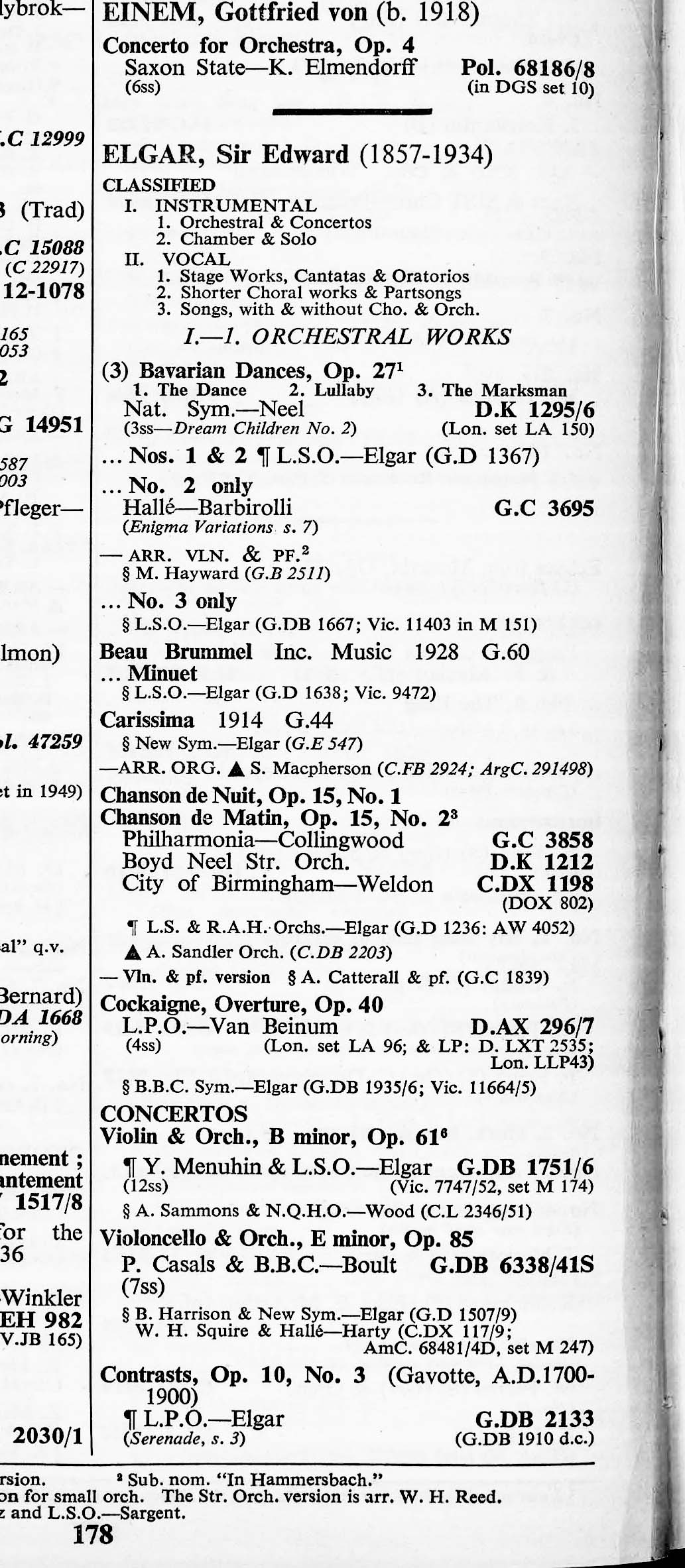 Francis F. Clough & G. J. Cuming: The world's encyclopaedia of recorded music
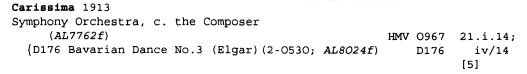 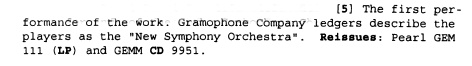 Claude Graveley Arnold:The Orchestra on Record 1896 – 1926
Edward Elgar: Carissima
Recorded 1929
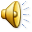 Manipulation of balance		Electrical recording
Manipulation of time		Tape recording
Manipulation of simultainety	Multitrack recording
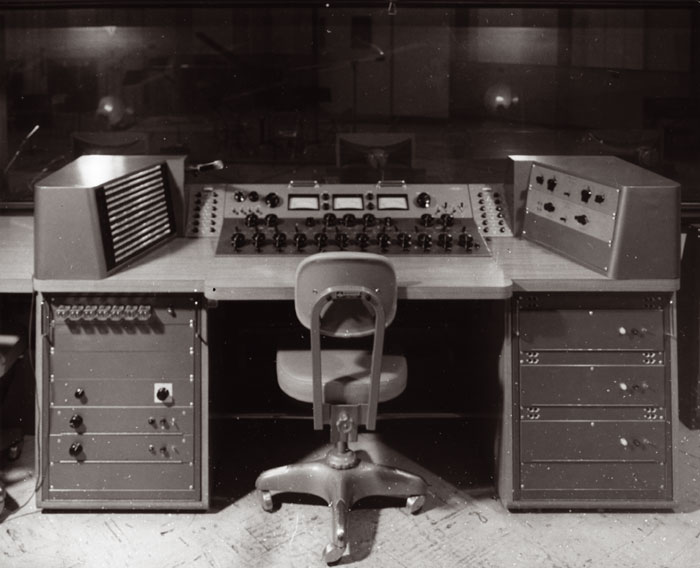 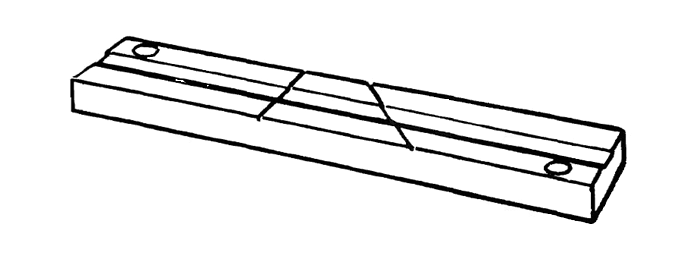 The paradox of High Fidelity:



The picture (of the session) was seemingly more and more transparent
But in reality the picture became  more and more opaque

Like the transition from a photo to a painting?
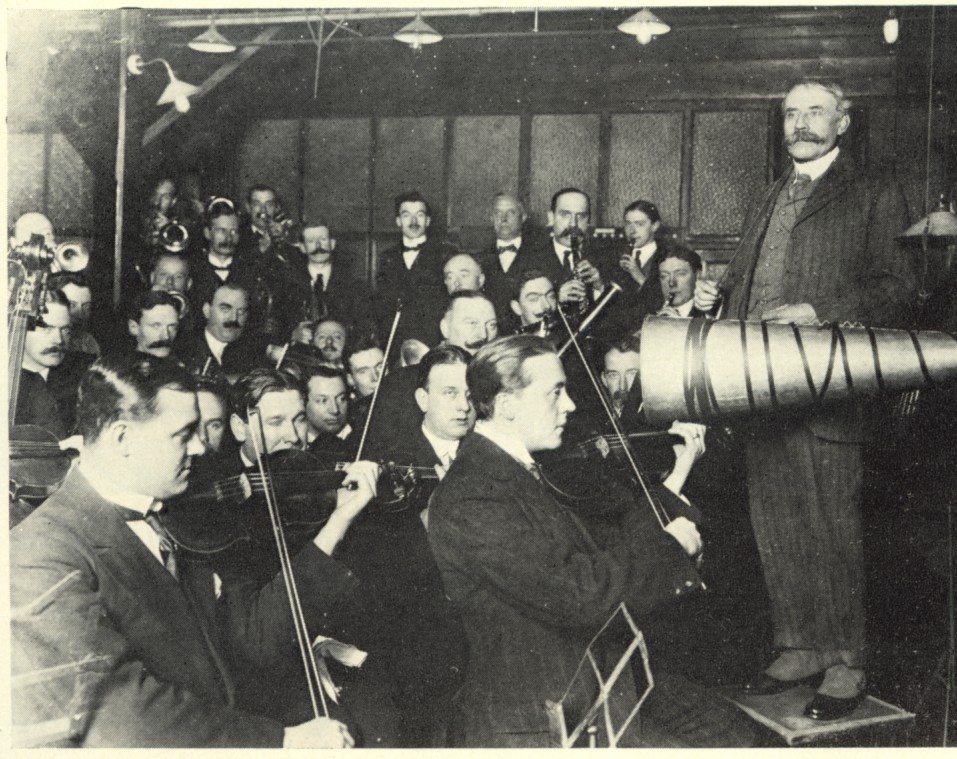 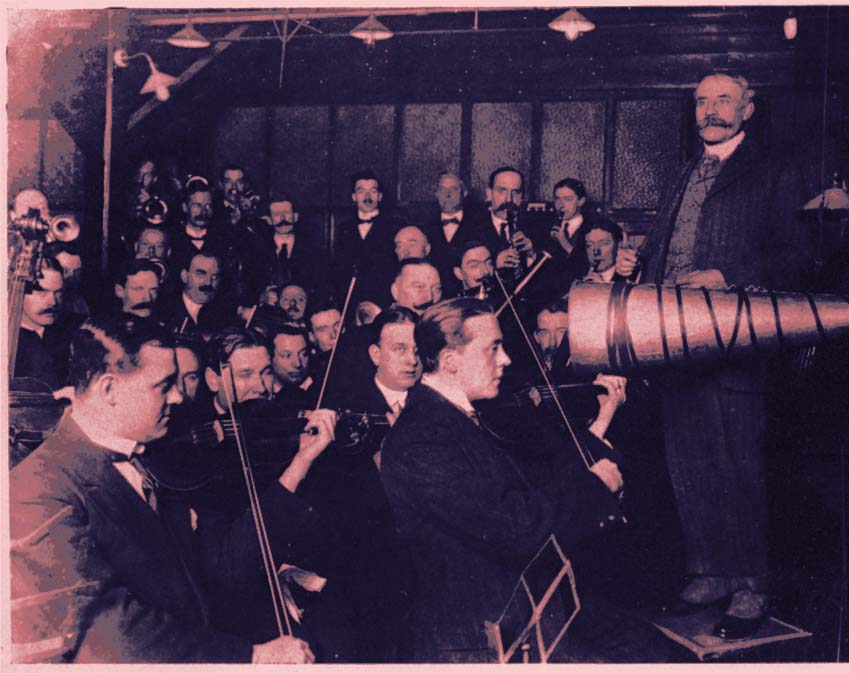 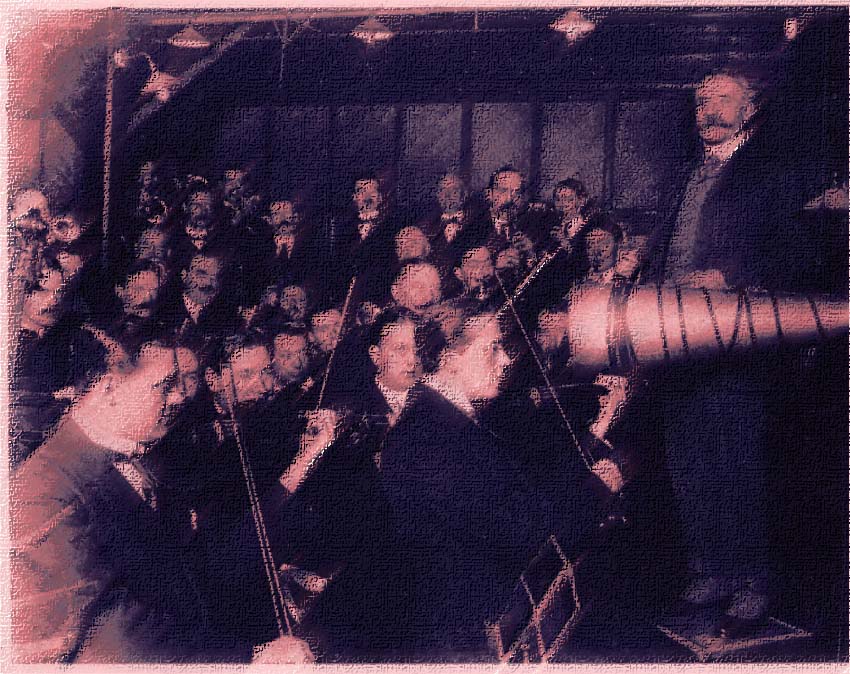 A picture of a session
A representation of the score
A studio construction
A studio construction
Electronic  music
Theodore Grazyck: Rock Music
Lee Brown: Work of Phonography
From the Naxos booklet:
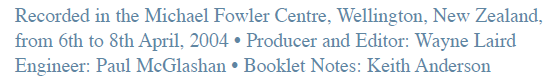 Edward Elgar: Carissima
Recorded 2004
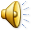 The consequenses of taking WP seriously

WPs are something else than live music
WP’s origins are in principle not accessible to us
WPs have no history when listening
All phonograms are WPs